RF Systems for EIC
Qiong Wu
July 23, 2019
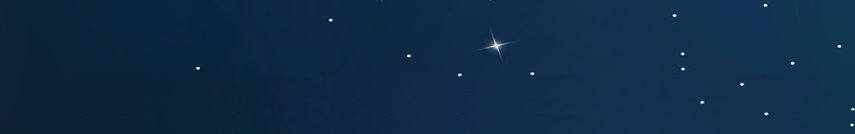 Outline
RF systems for accelerators
RF systems for EIC
eRHIC
JLEIC
Summary
2
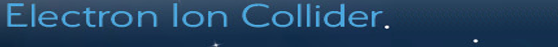 RF systems
Radiofrequency (RF) systems are
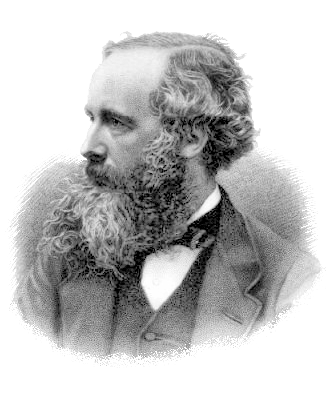 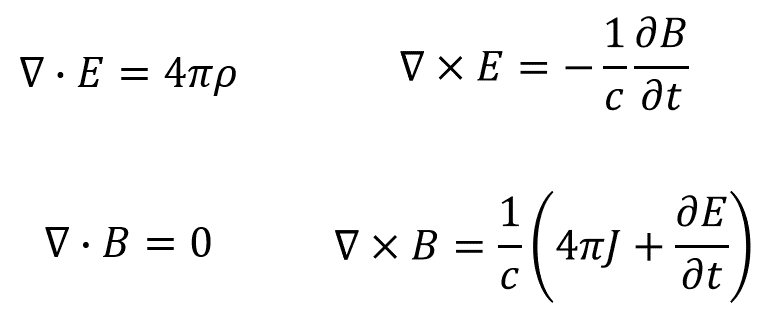 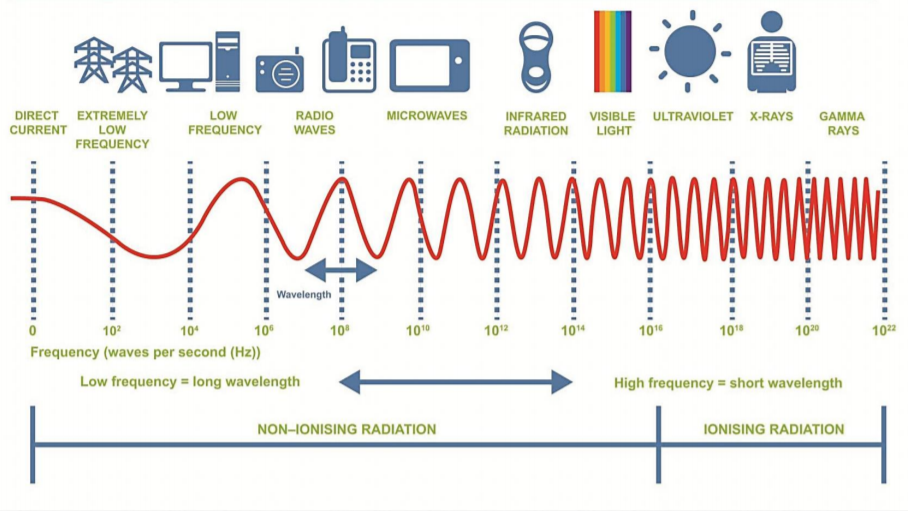 Systems that deliver or store energy in forms of electro-magnetic field
Easy to define direction and easy to shield
Parameters of characterization: frequency, phase, amplitude, power dissipation…
Precise and “instant” control of high power through small signals
Well understood, from basic theory to applications
Widely used, all the time
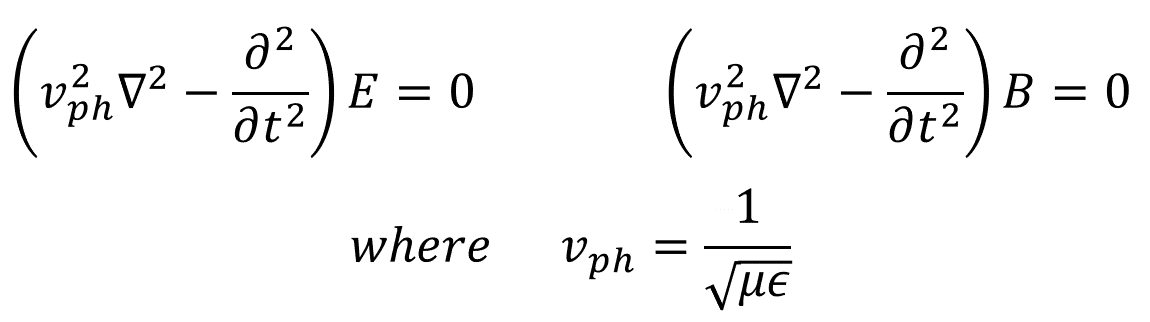 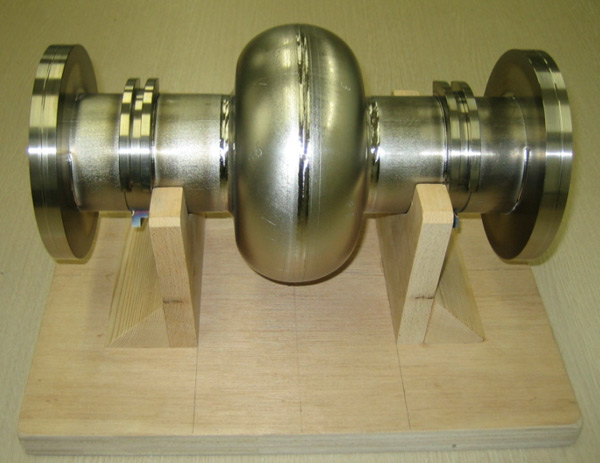 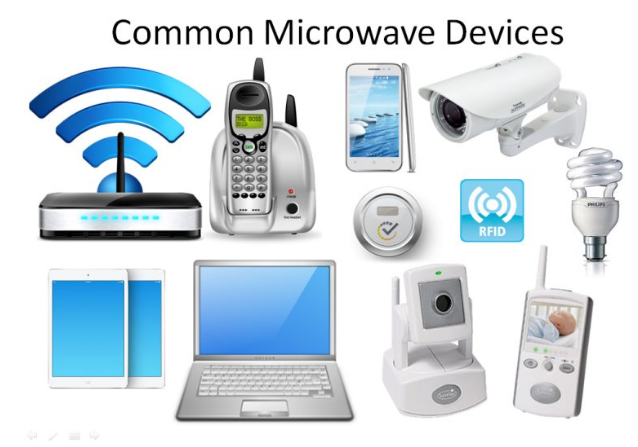 https://www.scampstudy.org/wp-content/uploads/2014/05/The-electromagnetic-spectrum1.pdf
3
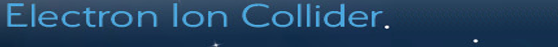 RF systems for Accelerators
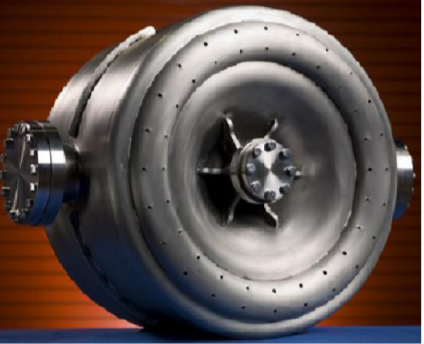 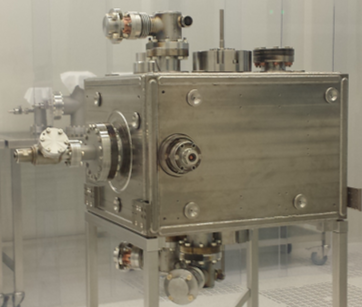 Add damping
LCLS-II 1.3 GHz 9-cell cavity
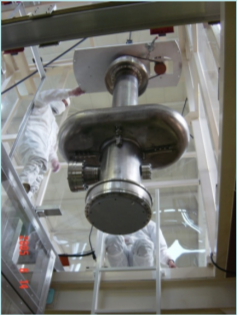 Project X 325 MHz prototype Spoke cavity
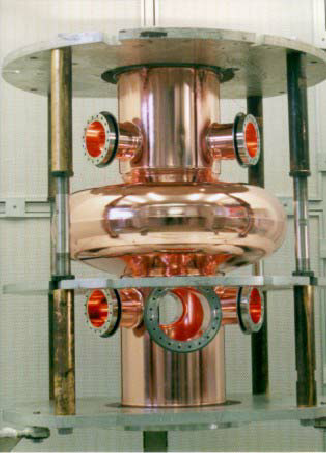 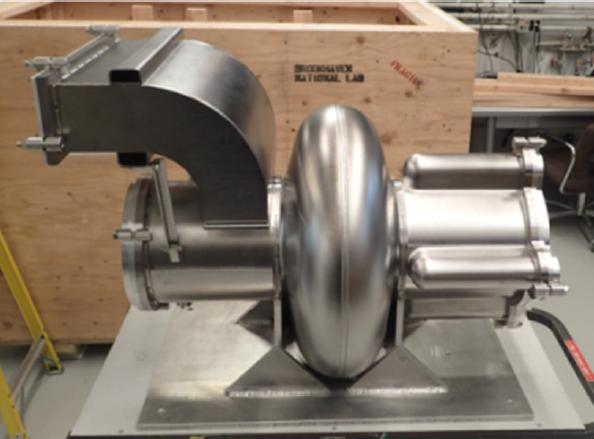 Add power
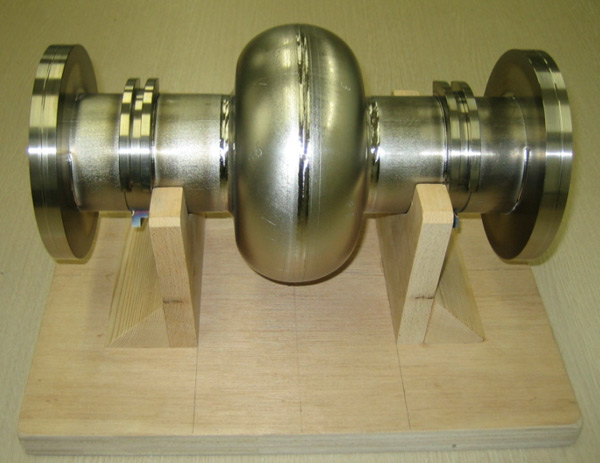 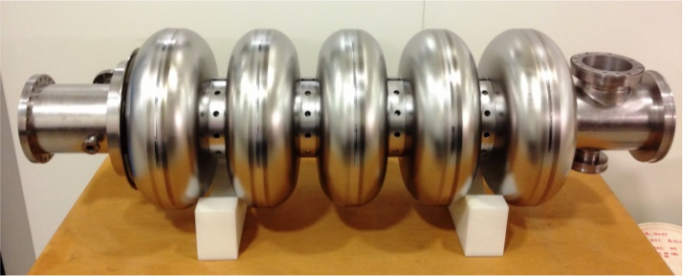 Add ports
ESS 704 MHz 5-cell cavity
Add control
KEK 509 MHz crab cavity
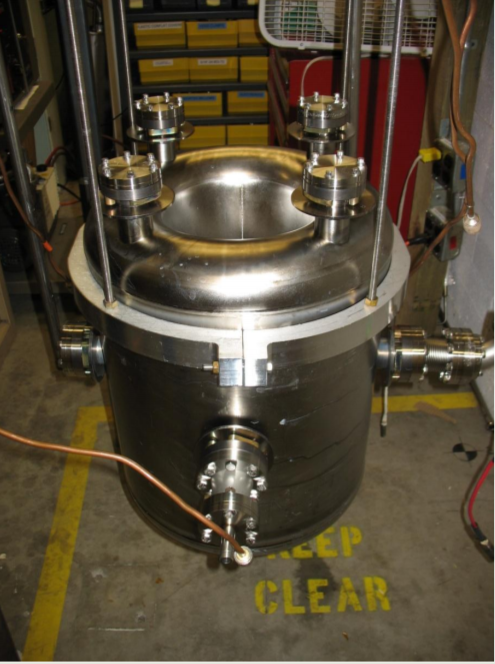 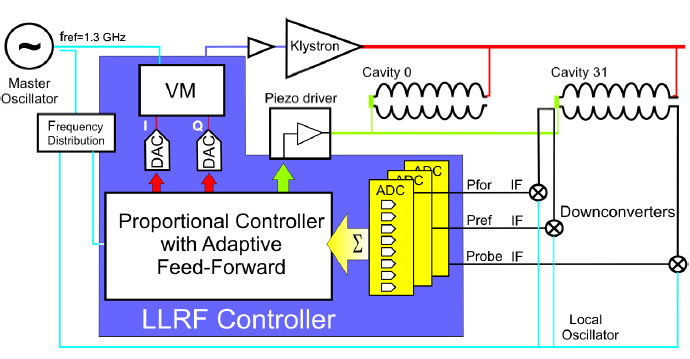 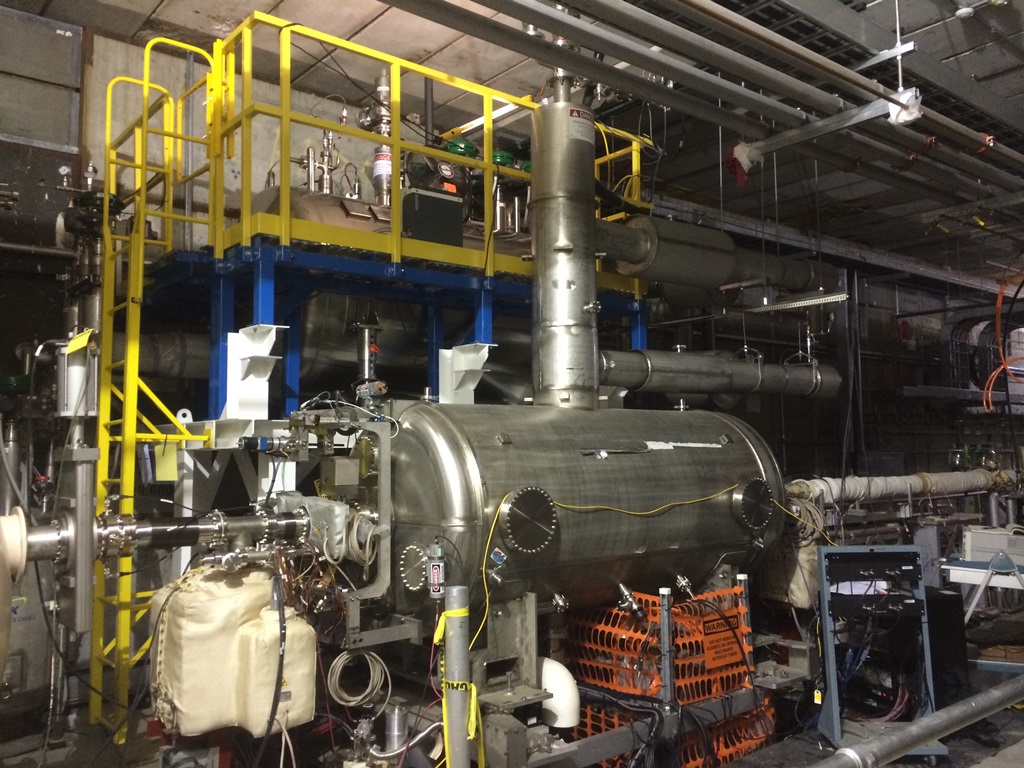 FRIB 322 MHz half wave cavity
RHIC 56 MHz quarter wave cavity
4
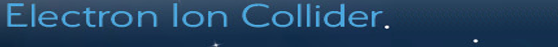 RF systems for Accelerators
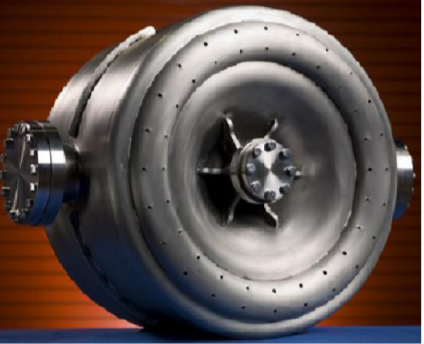 RF systems for accelerators:
Provide energy exchange for charged particles
Have closed boundary condition, not aiming for propagation
Usually single frequency (1 MHz ~ 15 GHz in most cases) devices, wide tuning range for hadrons
Low loss, high efficiency (high Q)
No instant on/off
High power and can generate harmful radiation
Sensitive to environment
Require precise control of amplitude and phase
LCLS-II 1.3 GHz 9-cell cavity
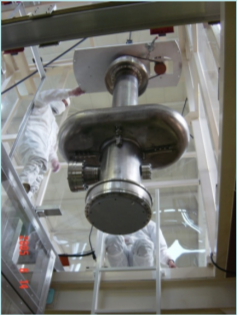 Project X 325 MHz prototype Spoke cavity
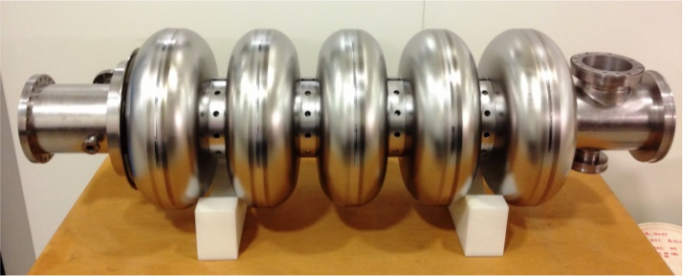 ESS 704 MHz 5-cell cavity
KEK 509 MHz crab cavity
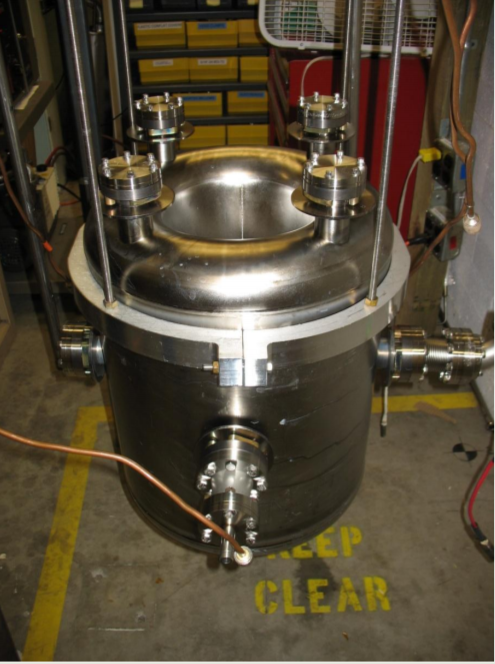 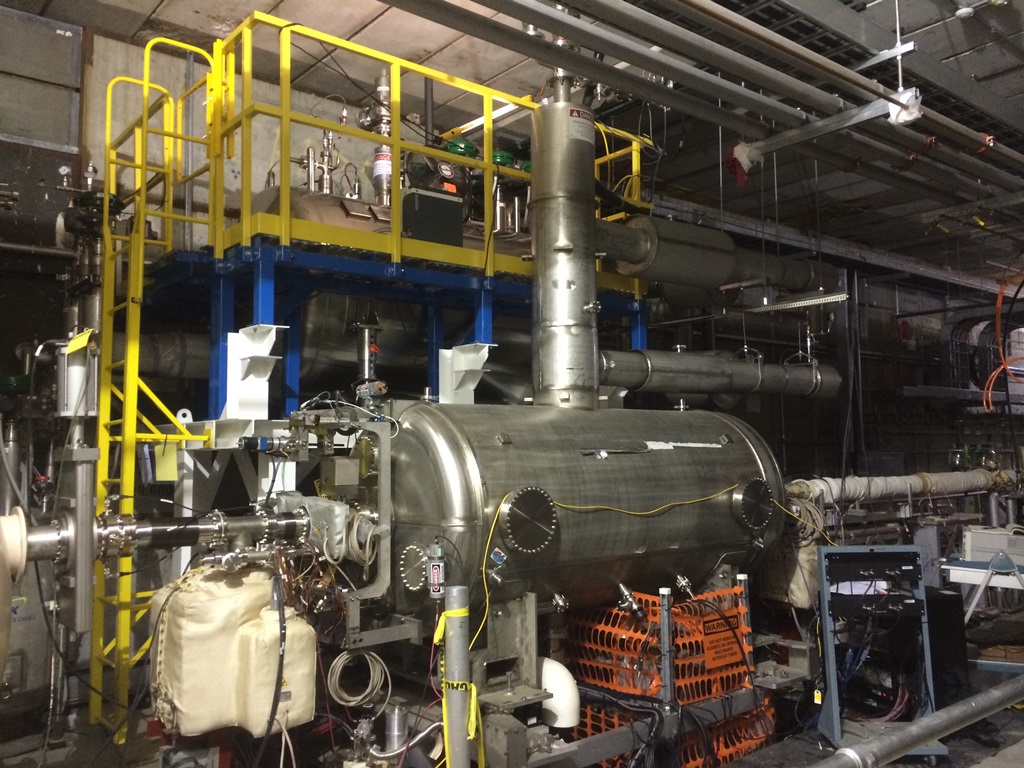 FRIB 322 MHz half wave cavity
RHIC 56 MHz quarter wave cavity
5
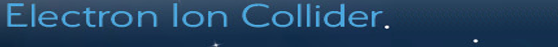 RF systems for Electron Ion Collider
RF related accelerator features:
Corresponding RF system features:
High RF input power
High average beam current
2 sets of different RF systems with precise timing and various demands
Accelerating, bunching, and store hadrons and leptons
Time dependent transverse kick (crab crossing)
Crab cavity
Dedicated RF design and damping of higher order modes in all cavities
Well defined impedance budget for beam instability
6
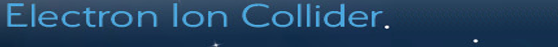 eRHIC
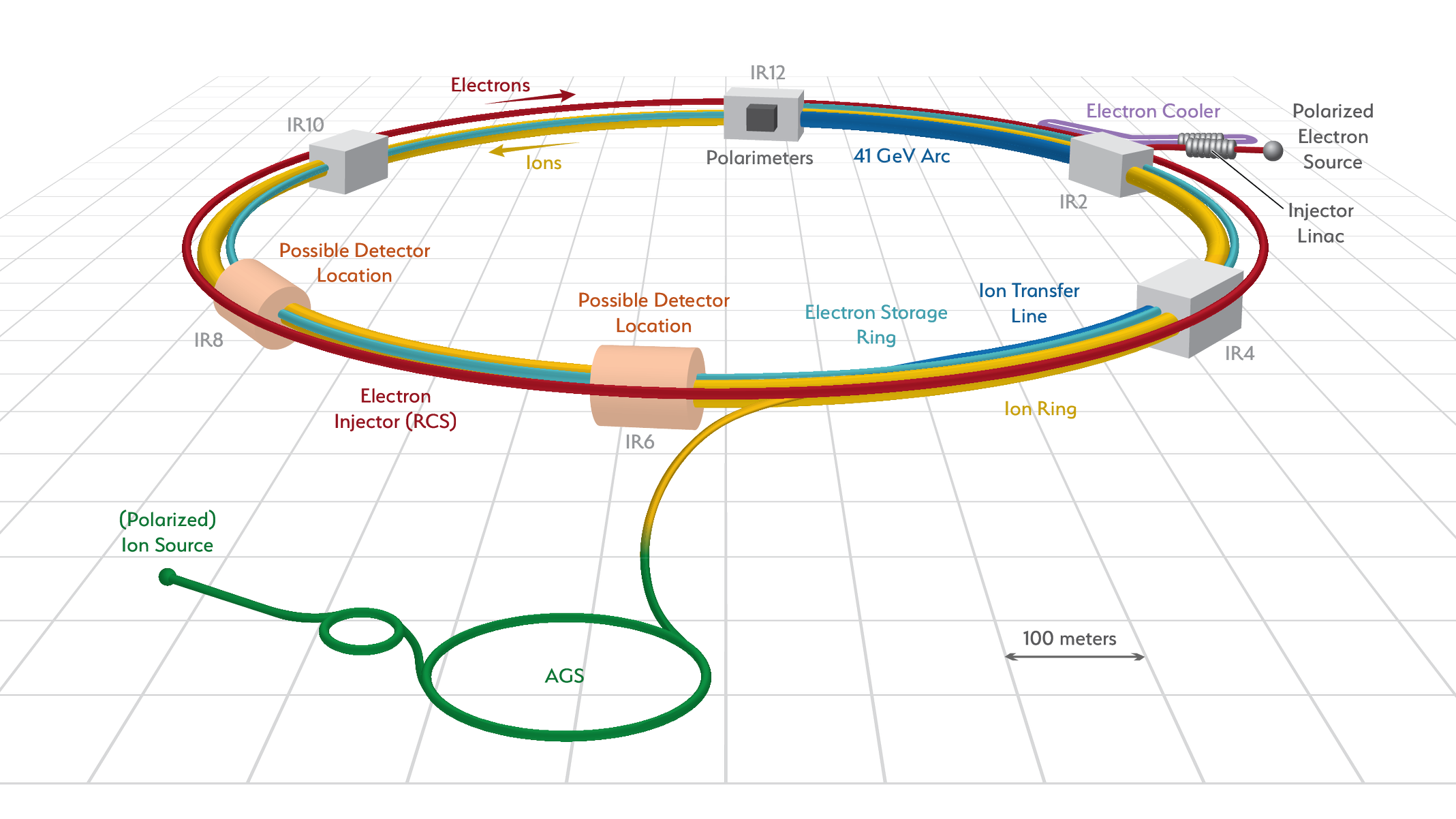 7
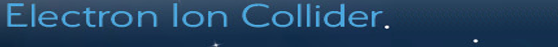 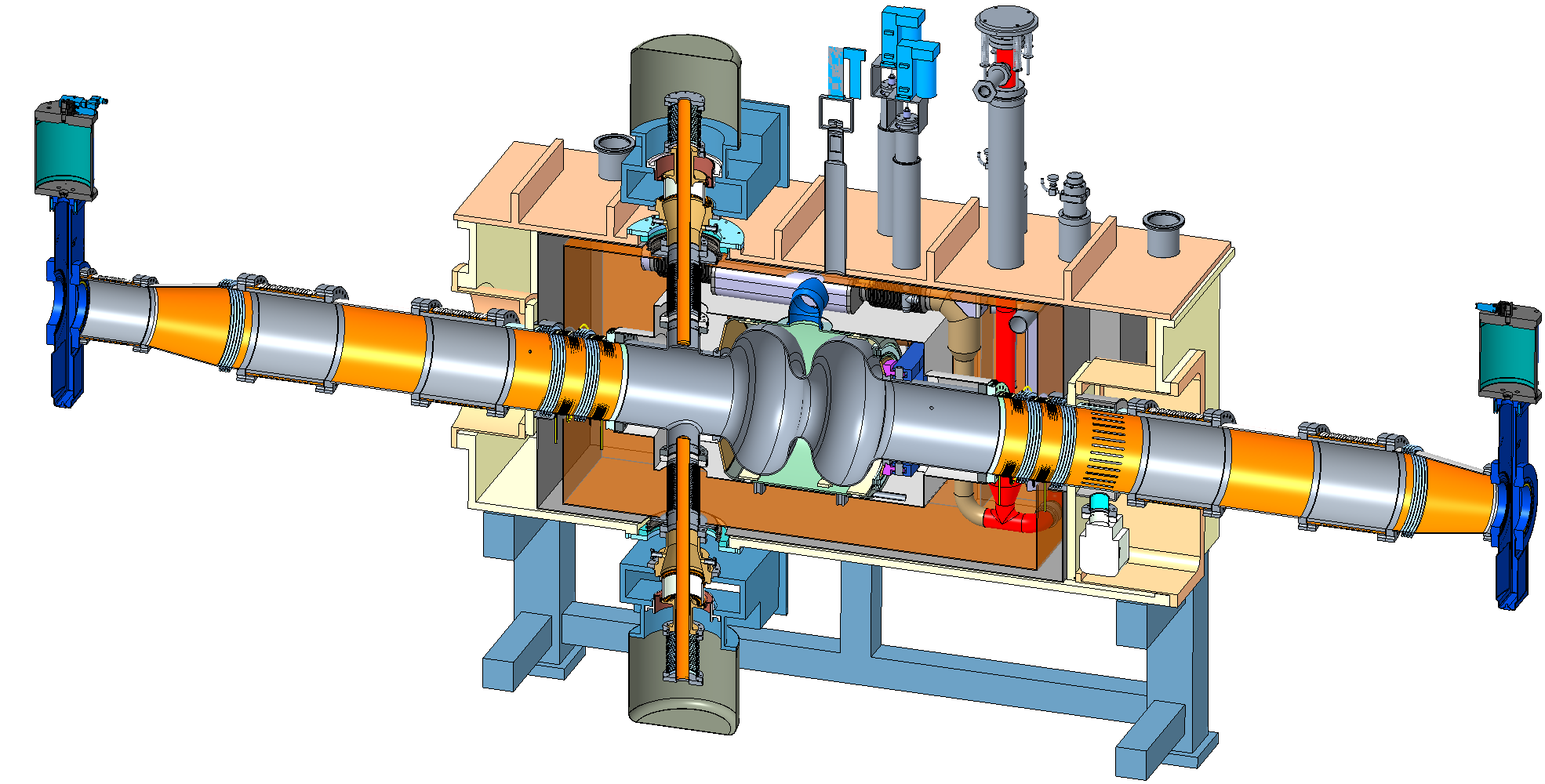 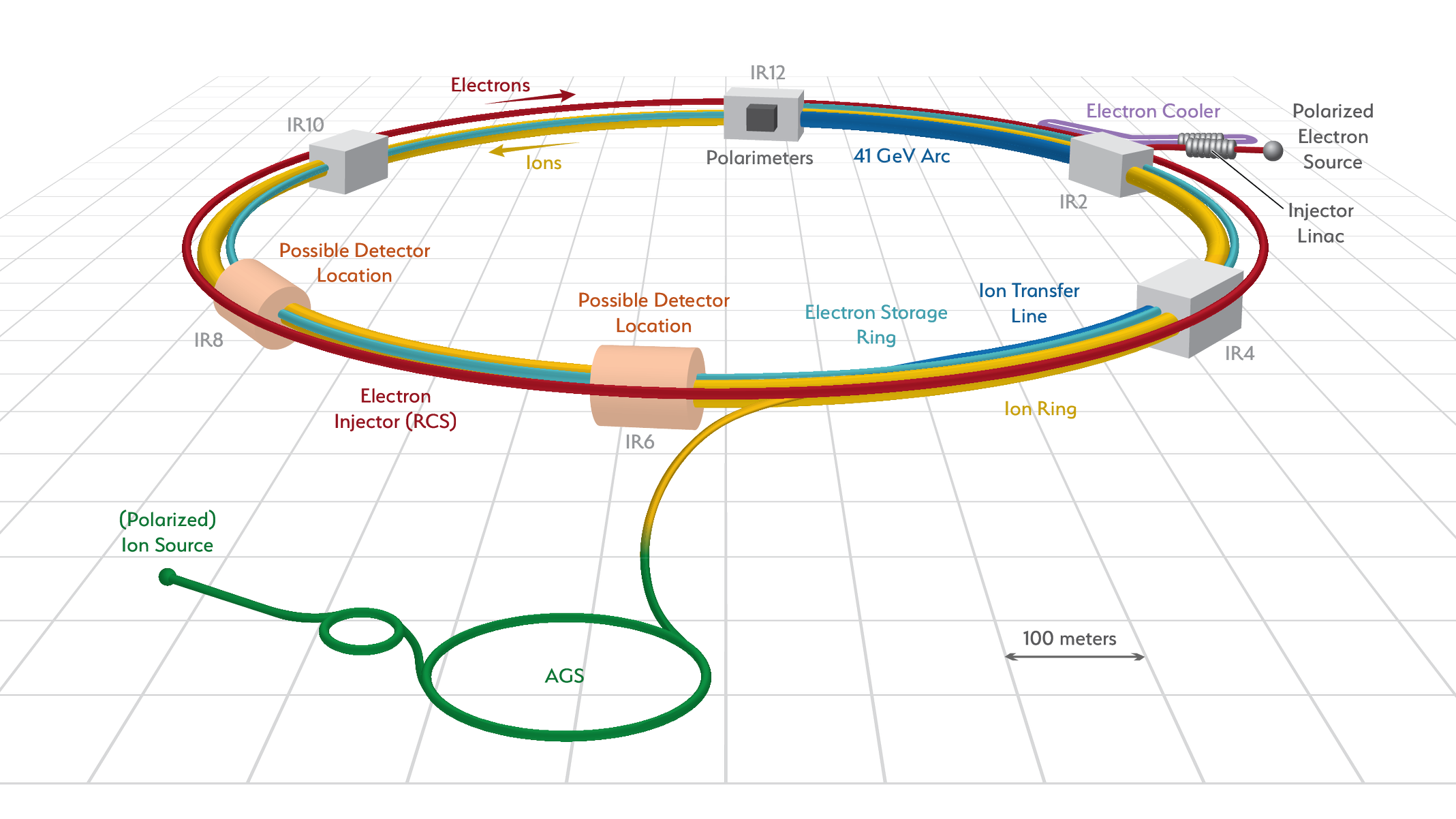 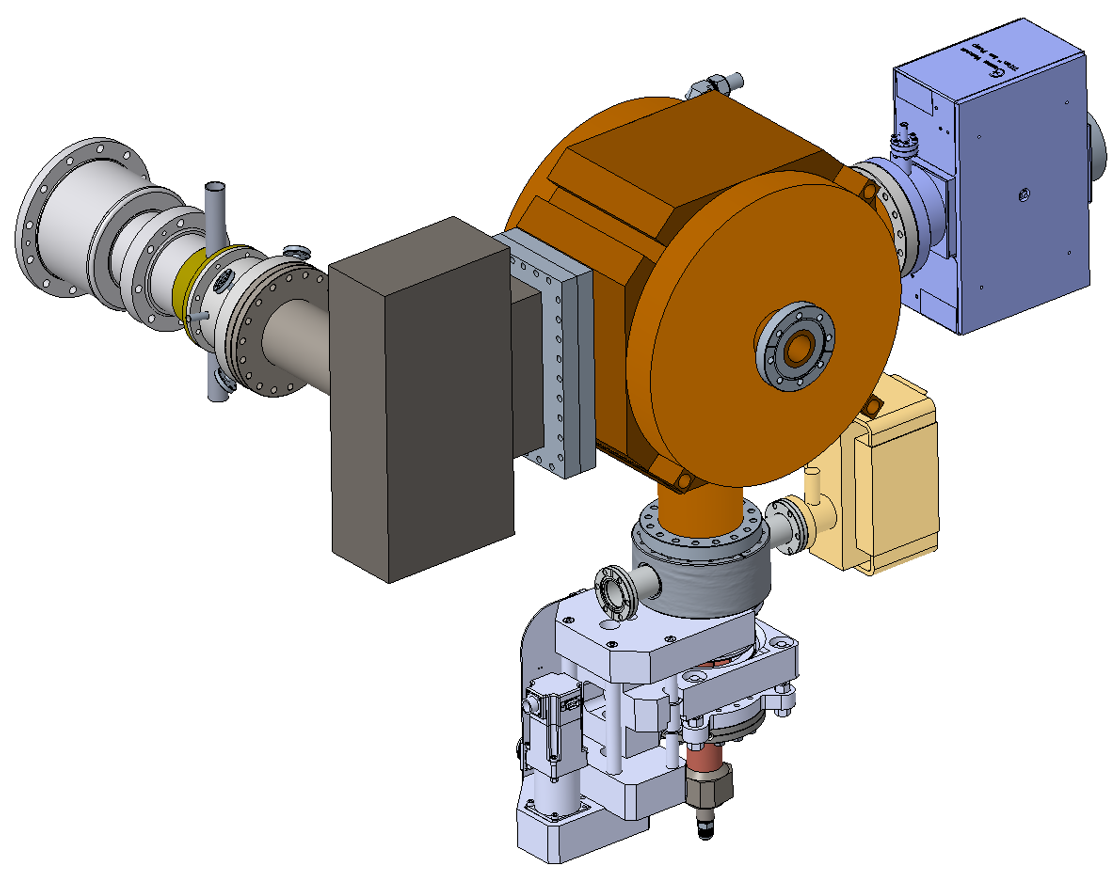 Electron - 591 MHz electron storage cavity
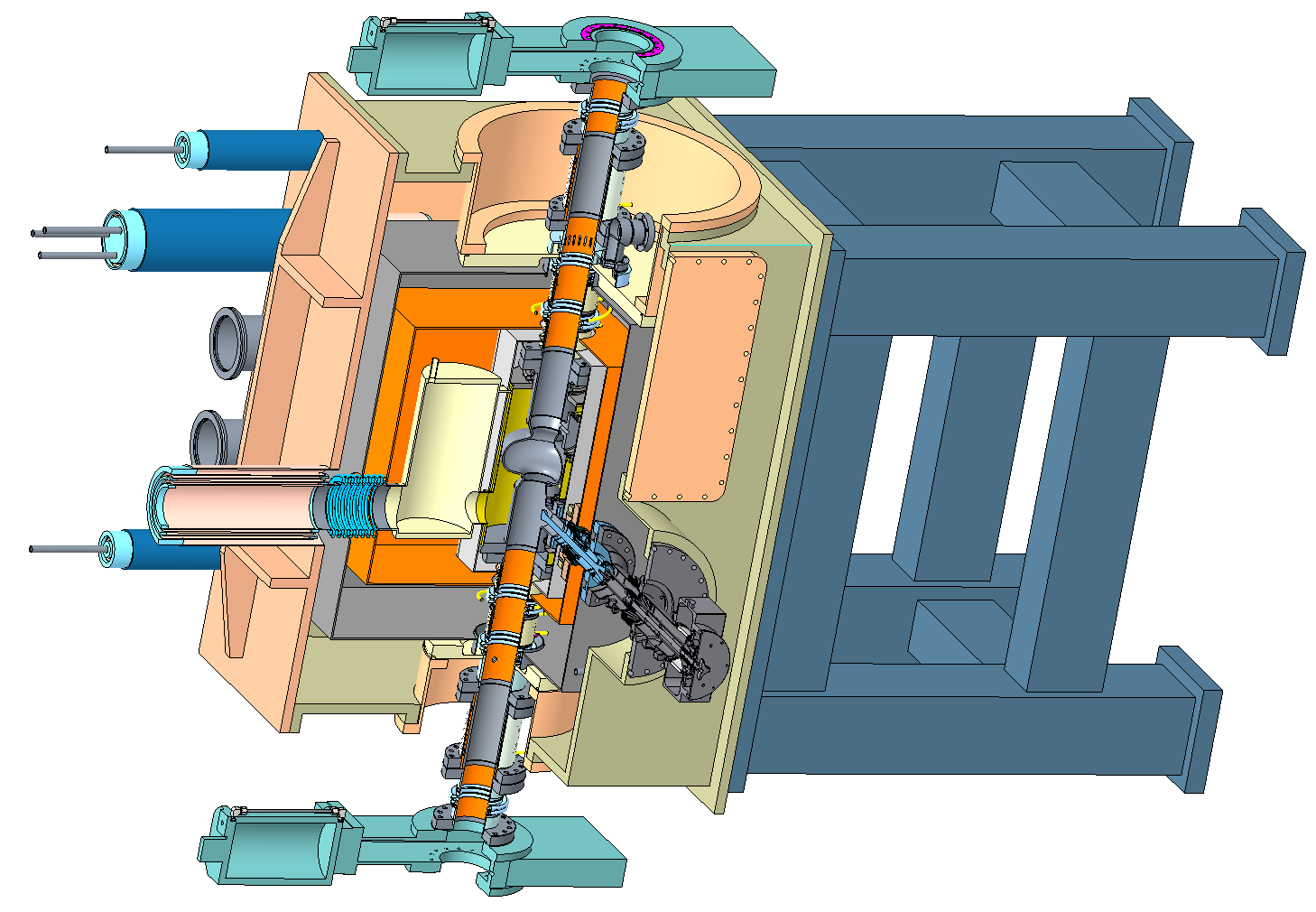 Injector - 571 MHz bunch compression cavity
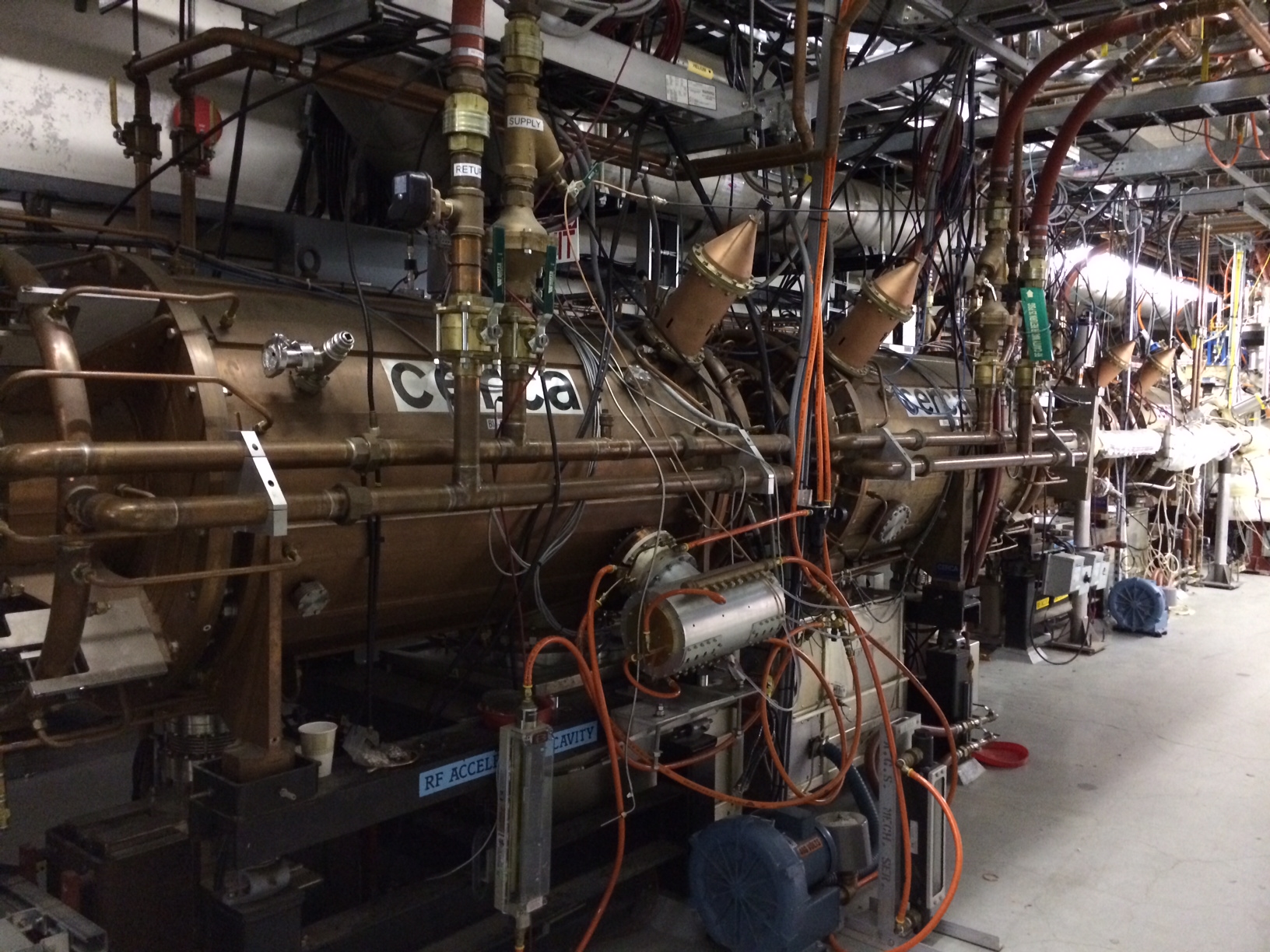 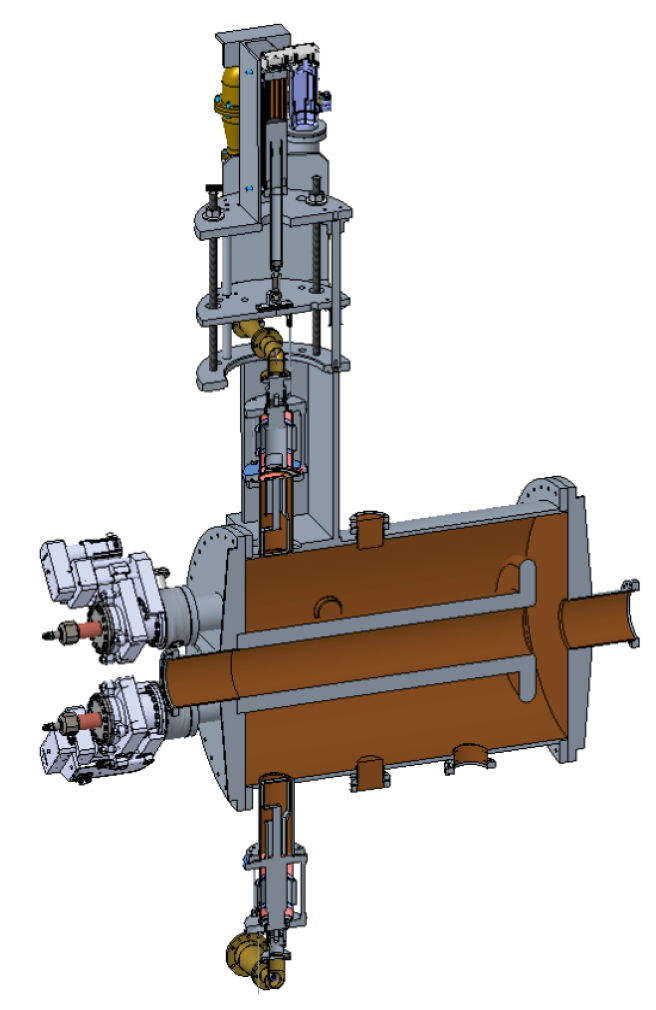 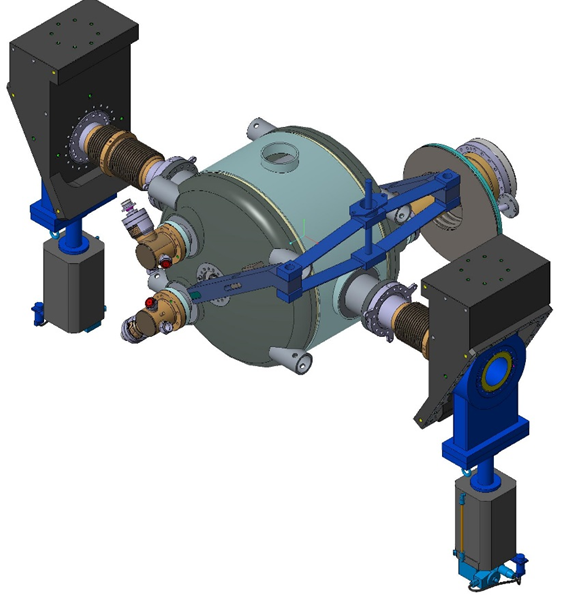 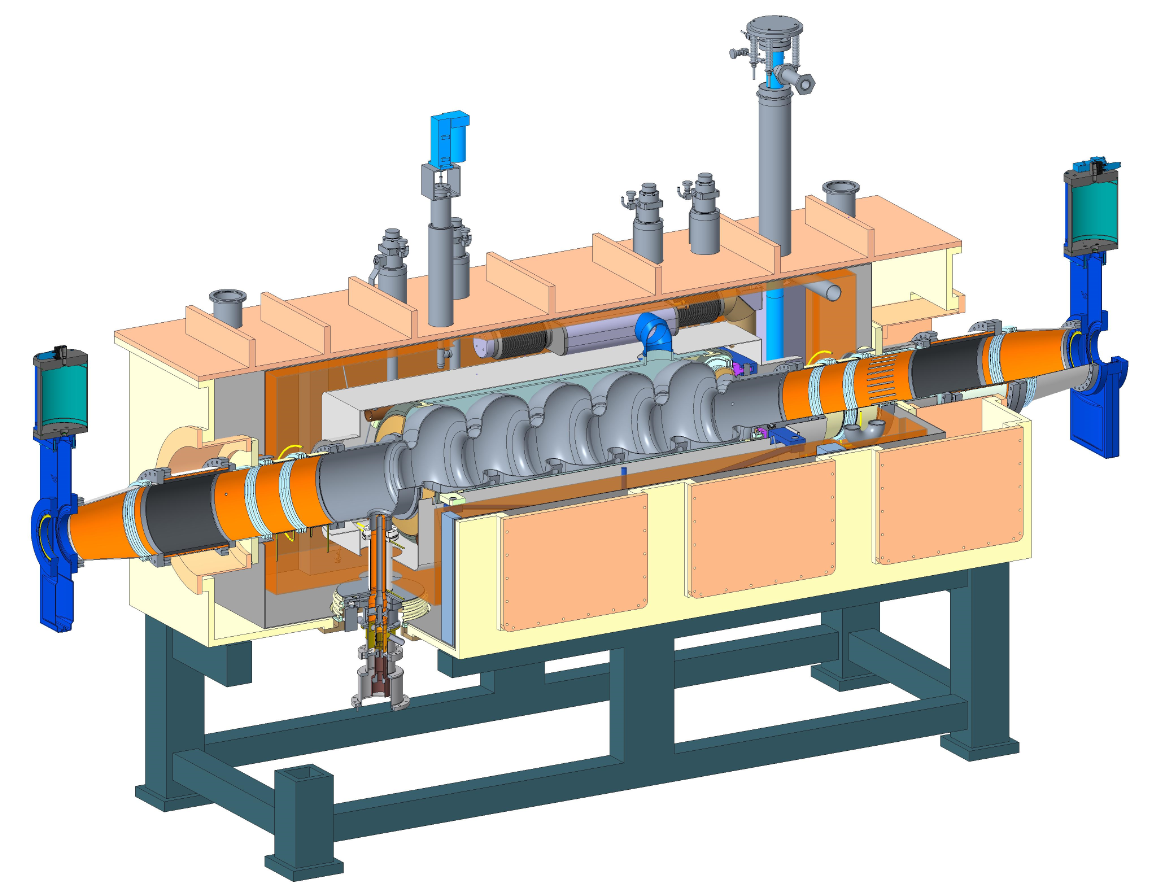 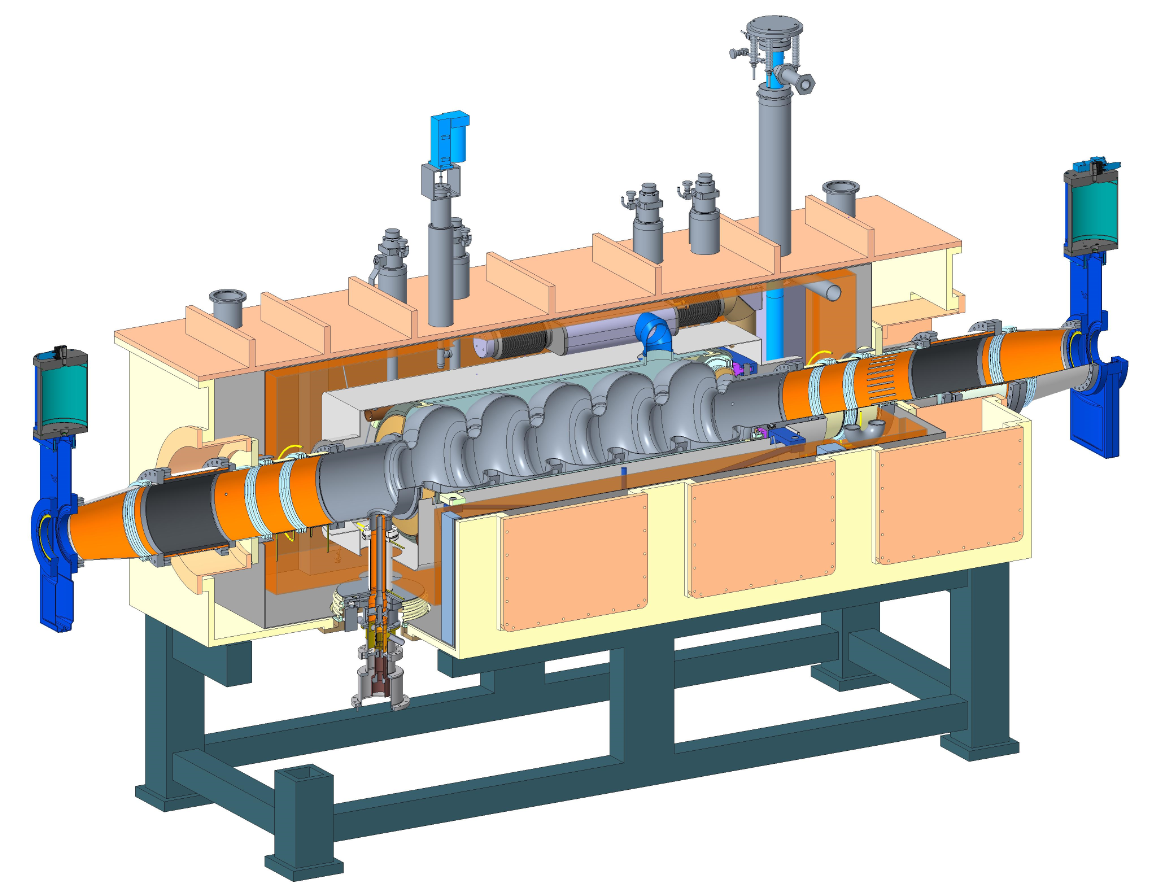 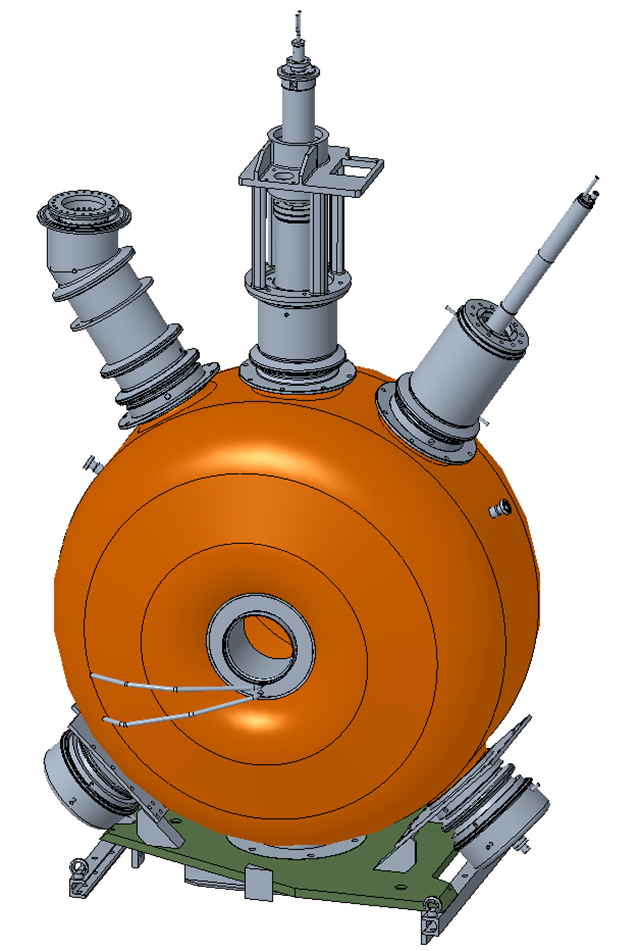 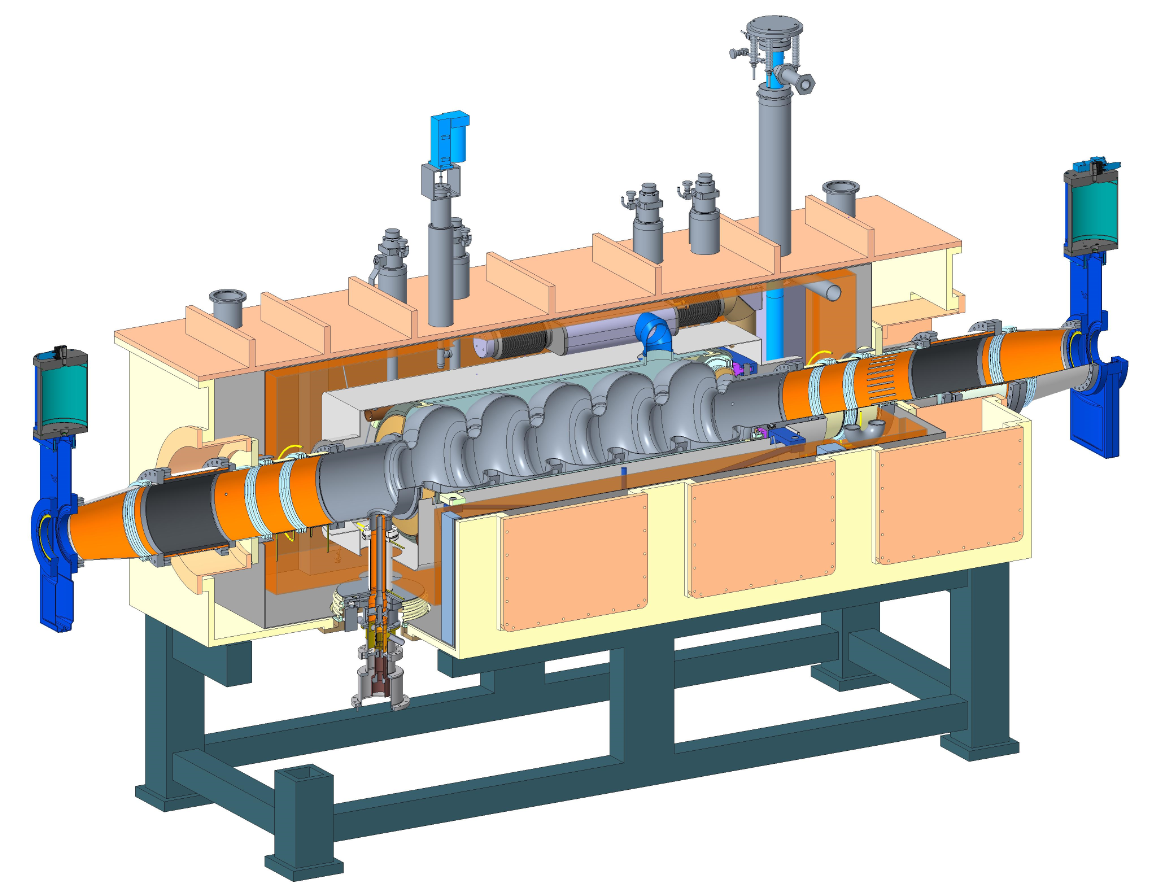 Electron - 1773 MHz 3rd harmonic cavity
Hadron – 24.5 MHz acceleration cavity
Both rings – 400 MHz crab cavity
Hadron - 591 MHz bunch compression cavity
Rapid Cycling Synchrotron - 591 MHz acceleration cavity
Hadron Cooling - 591 MHz acceleration cavity
Hadron – 49.2 MHz and 98.5 MHz bunch splitter cavity
Hadron - 197 MHz bunch compression cavity
8
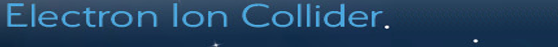 9
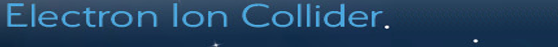 JLEIC
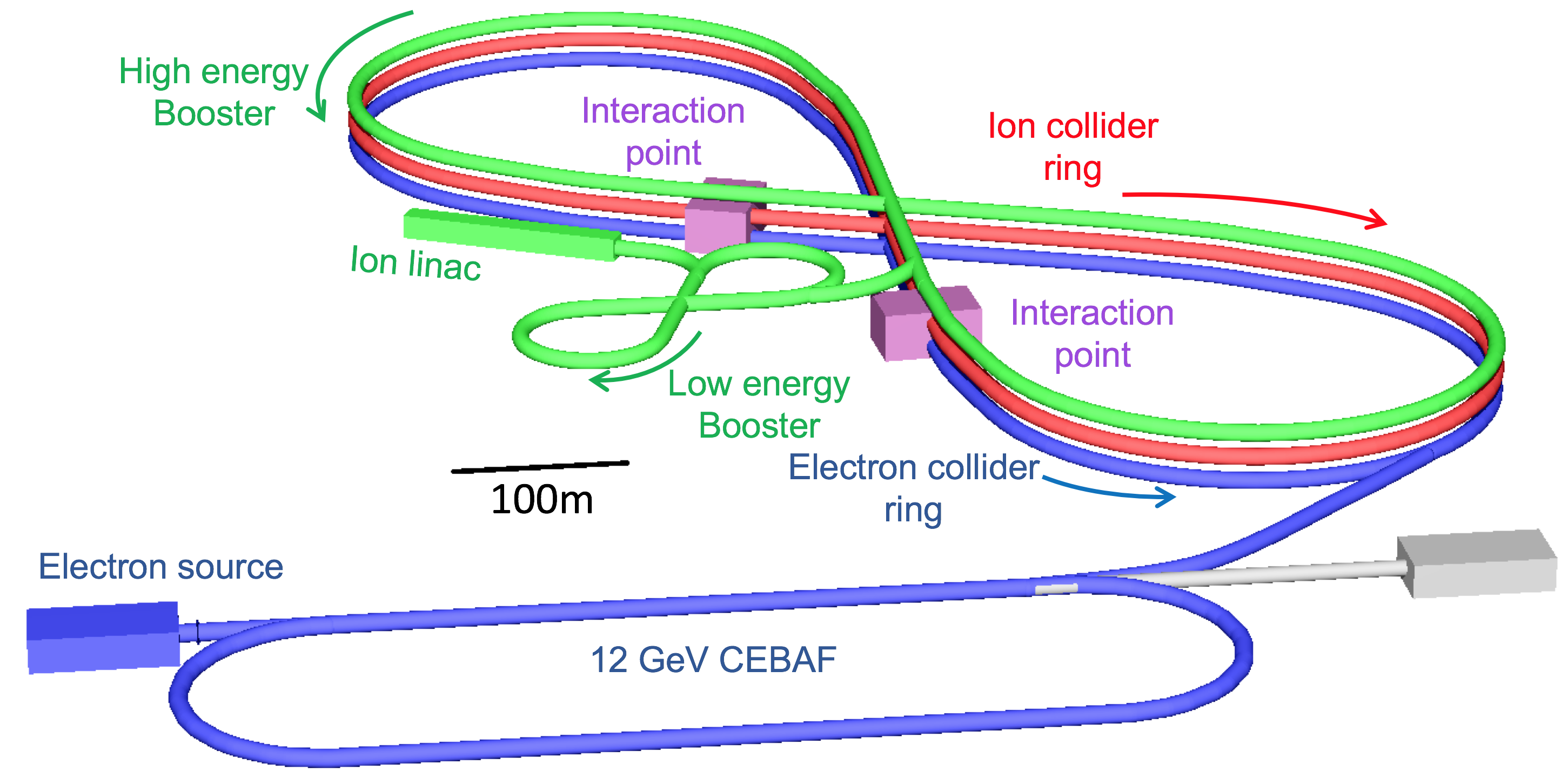 10
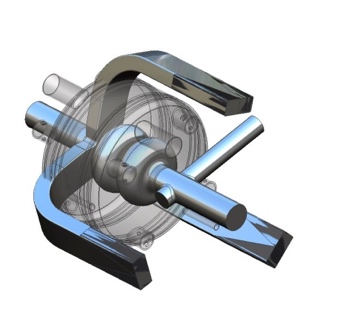 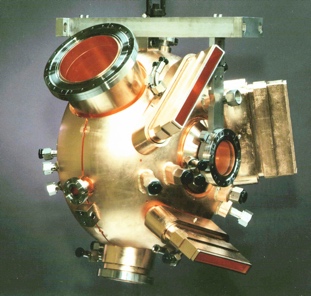 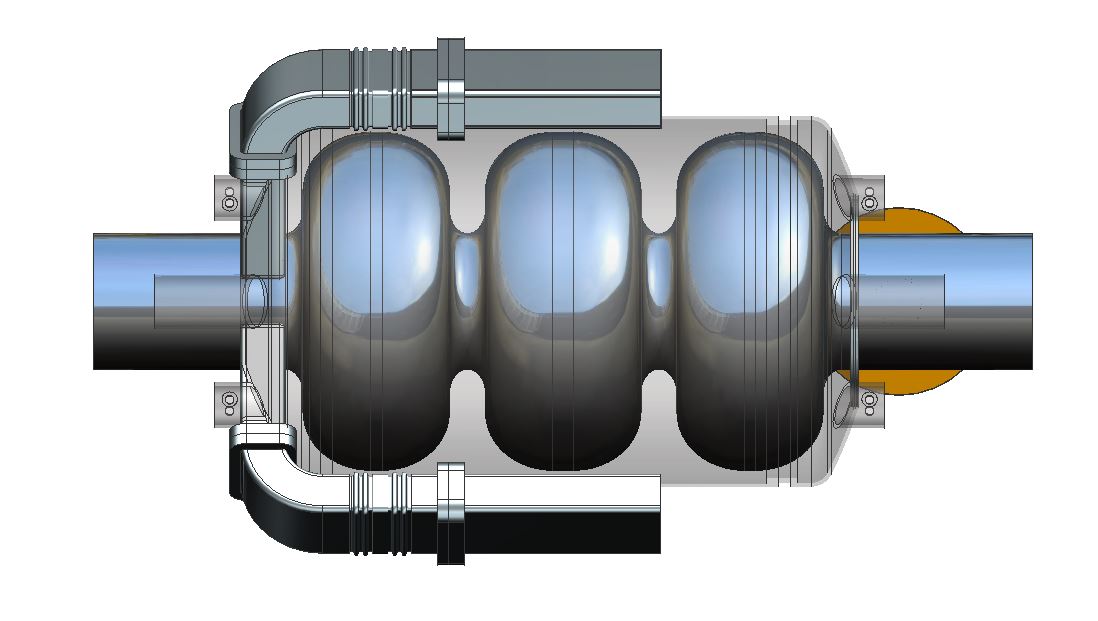 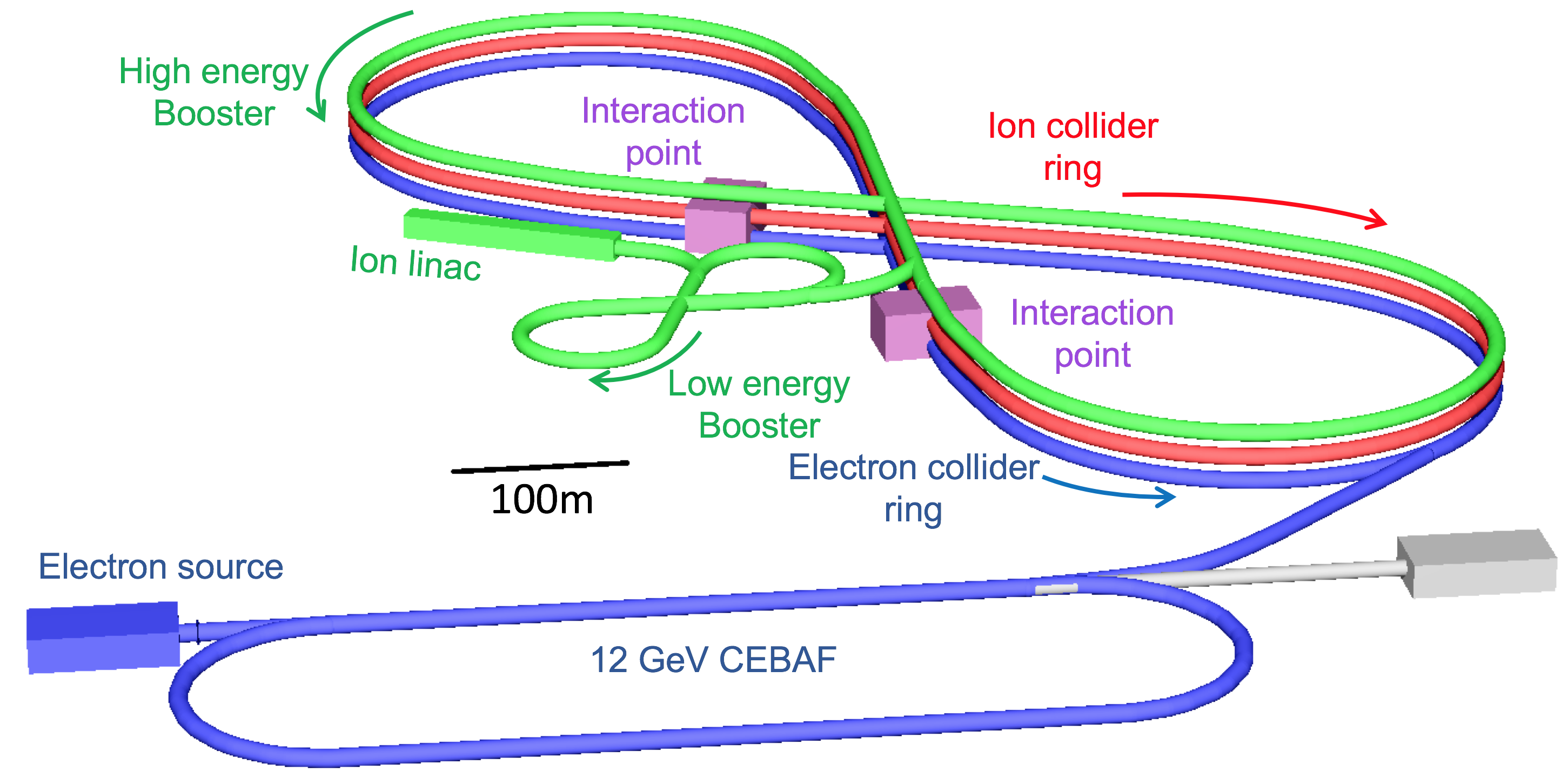 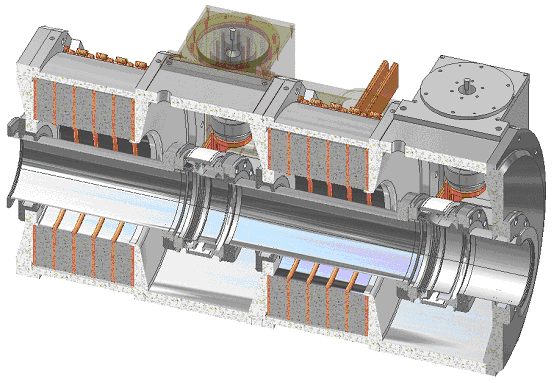 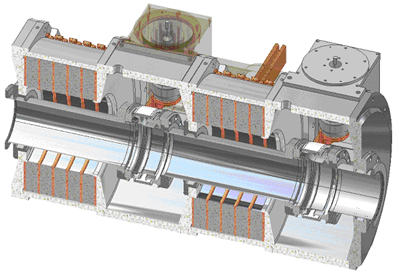 Hadron Cooling – 476.3 MHz accleration cavity
Electron Collider – 476.3 MHz acceleration cavity
Hadron – 952.6 MHz acceleration cavity
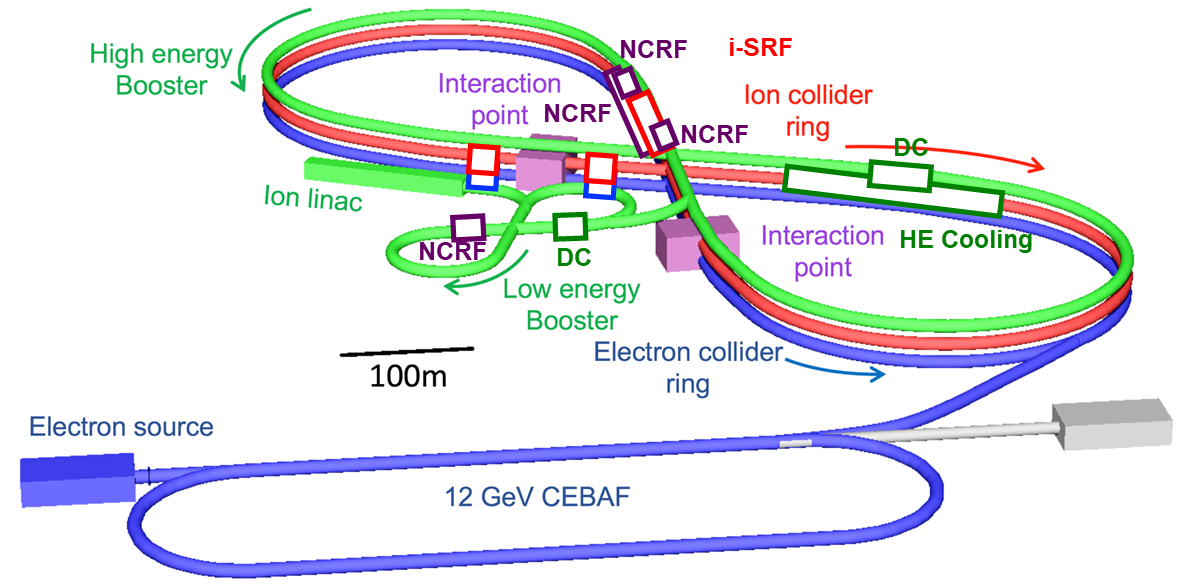 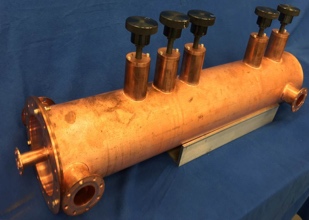 Hadron High Energy Booster – 7 MHz acceleration cavity
Hadron Low Energy Booster – 7 MHz bunch splitter cavity
Hadron Cooling – Harmonic fast kicker cavity
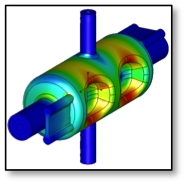 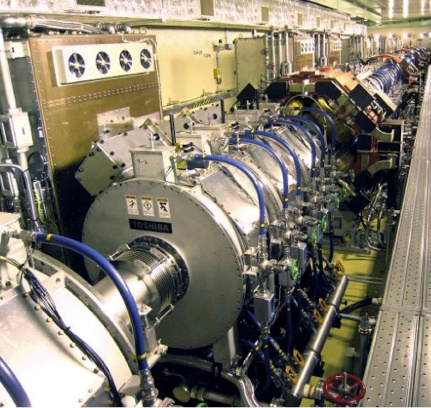 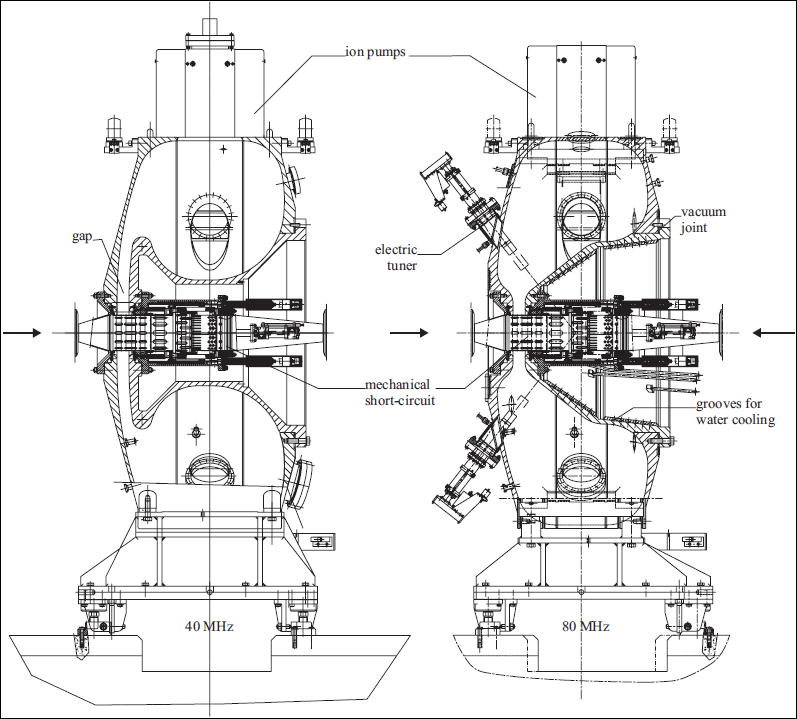 Both rings – Crab cavity
Hadron Low Energy Booster – 0.14 – 0.49 MHz acceleration and compression cavity
Hadron High Energy Booster – 14.7 MHz and 29.3 MHz bunch splitter cavity
11
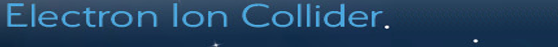 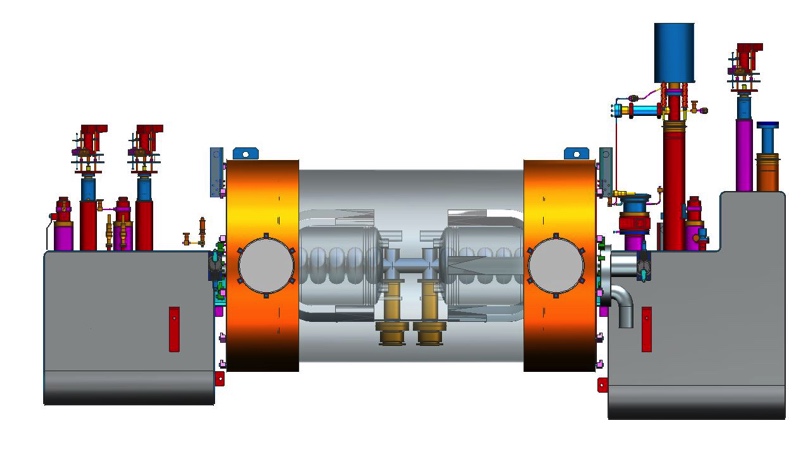 Hadron Cooling – 1429 MHz third harmonic cavity
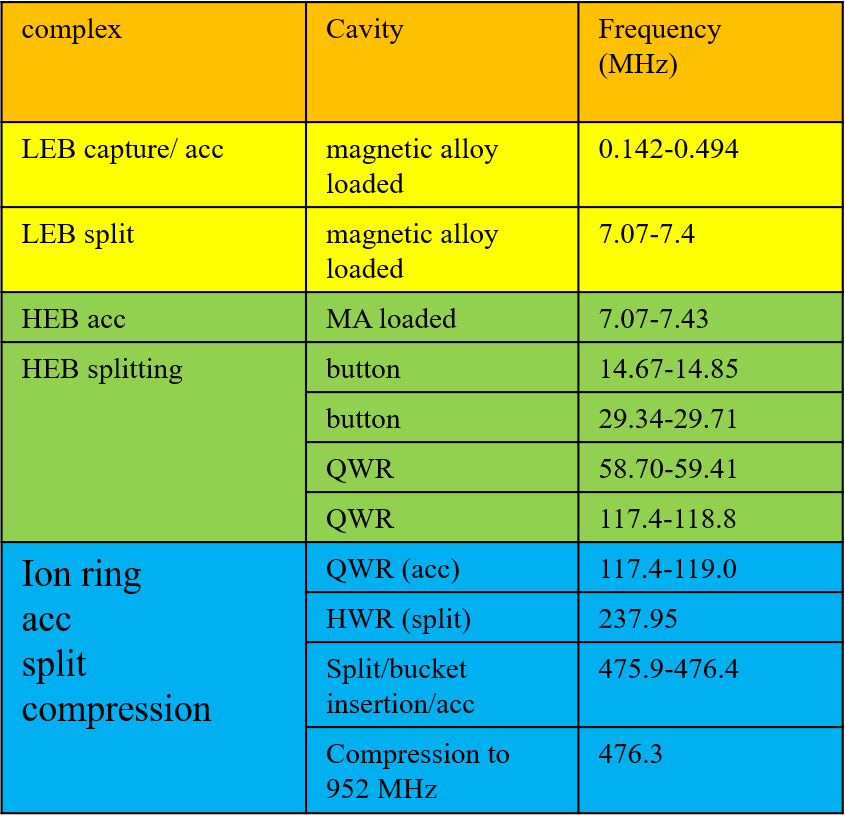 * Omitting bunch generation cavities
12
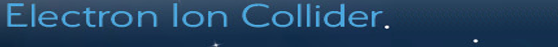 Summary
RF systems for EIC are design specific and very challenging.
Both eRHIC and JLEIC designs have included multiple RF systems to achieve goals in acceleration, replenish energy, bunch splitting, maintain beam stability, recover geometric loss in crossing angle scheme, etc.
Optimization will continue for all RF systems with state of art SRF and RF technologies.
13
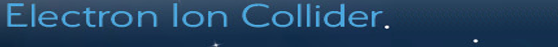 Acknowledgement
Special Thanks to
Jiquan Guo (Jlab), Robert Rimmer (Jlab), Kevin Smith (BNL), and Wencan Xu (BNL) for providing material for this presentation.
14
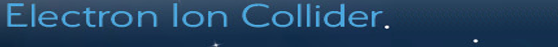 Reference
D. Makowski et al, Prototype Real-time ATCA-based LLRF Control System, EuCARD, June 2010
F. Furuta, et al, RF Test Result of a BNL N-Doped 500 MHz B-Cell Cavity at Cornell, IPAC18, pp 2440
S. Bauer et al, Test Results of Superconducting Cavities Produced and Prepared Completely in Industry, EPAC04, pp 635
G. Devanz et al, ESS Elliptical Cavities and Cryomodules, SRF13, pp 1218
J. Holzbauer, Superconducting Half Wave Resonator Design and Research, USPAS 2012, Grand Rapids, MI
T. Raubenheimer, LCLS-II-HE FEL Facility Overview, Workshop on Scientific Opportunities for Ultrafast Hard X-rays at High Rep. Rate SLAC, September 26-27, 2016
J. Delayen, Applications of Spoke Cavities, LINAC2010, Tsukuba, Japan, pp 377
15
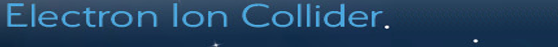 Thank you
16
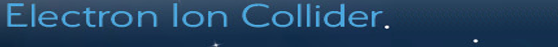